便利でややこしい日本語　[和歌版]
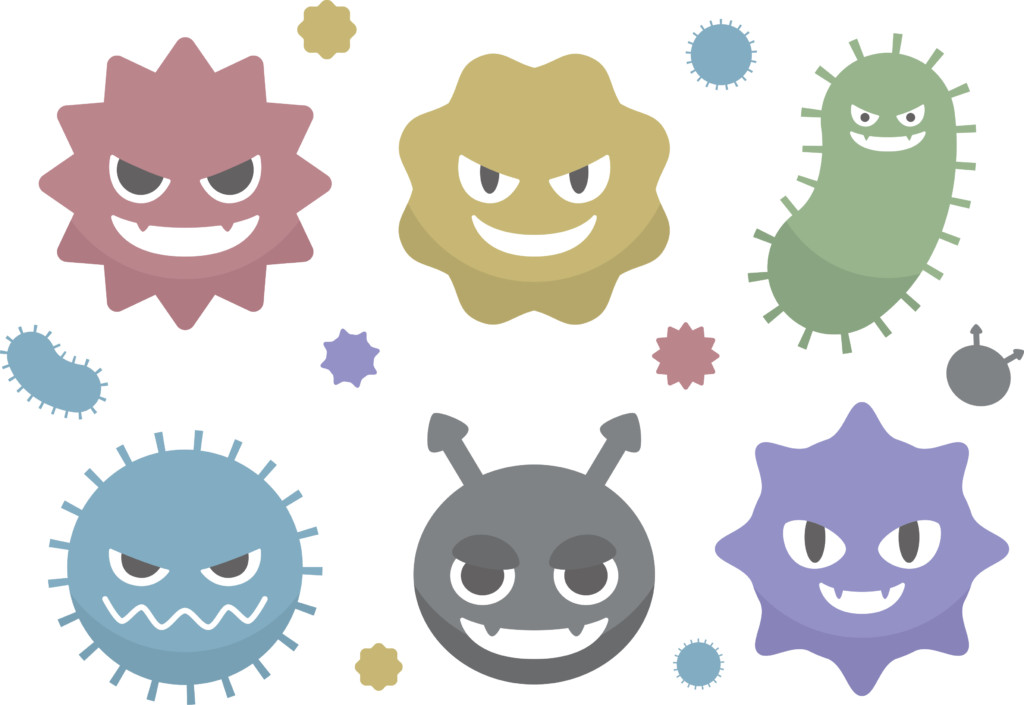 オレ武漢生まれ
武
コロナウイルス
参
参
参
漢
り
り
り
か
ま
ま
ま
ら
し
し
し
た
た
た
Give   up!!
来た
よ
ね
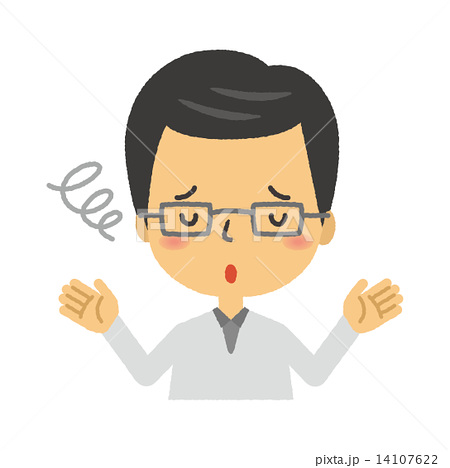 降参
困惑
便利でややこしい日本語　[和歌版]
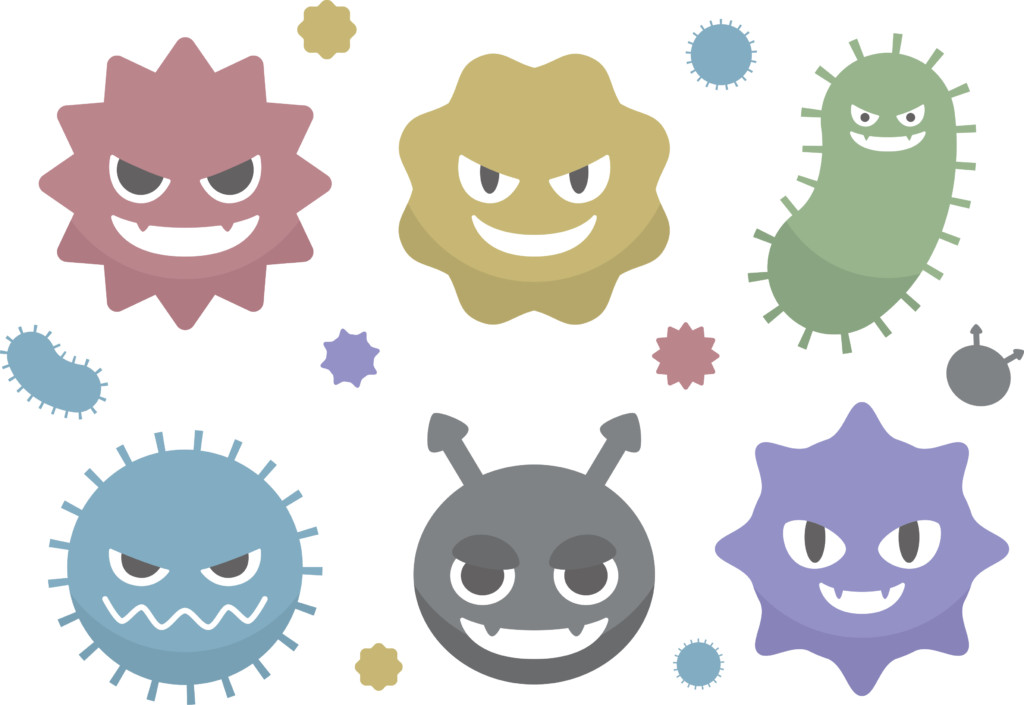 うぉー！
コ
ア
拡大
結構
これで結構
ロ
な
ビ
ナ
お
ガ
災
結
ン
もう充分
構
必要なし
出
申し分なし
れ
何卒
よろしく！
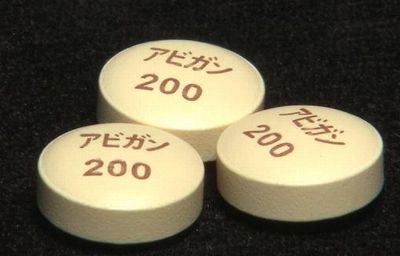 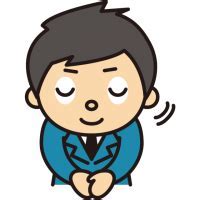 ば
便利でややこしい日本語　[和歌版]
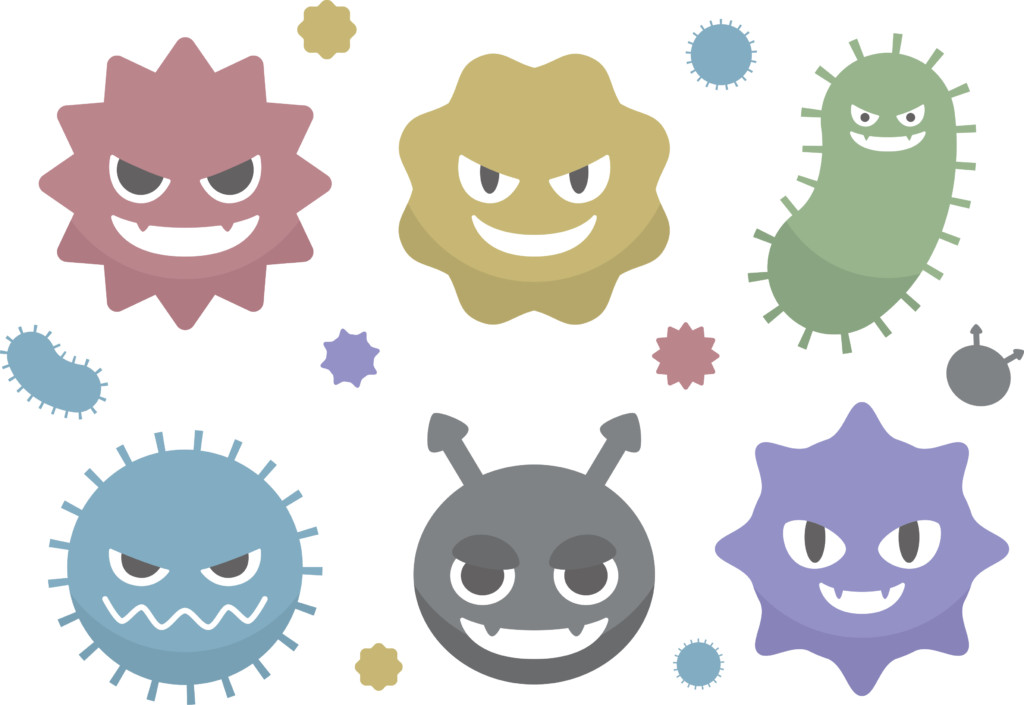 まだまだ暴れるぞ～
お
も
も
だ
パンデミックは
い
か
う
う
コ
ら
い
い
ロ
い
も
い
ナ
よ
よ
う
！
い
充分だ
必要ない
い
簡便
  して～
押し返すよ
よ
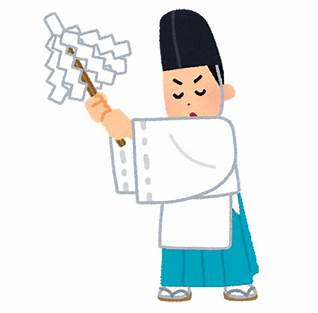 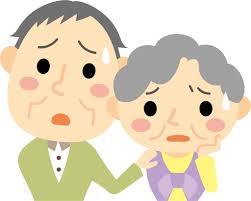 最後は
これかな？